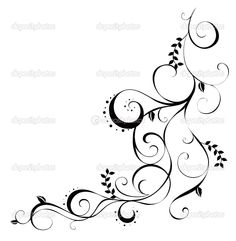 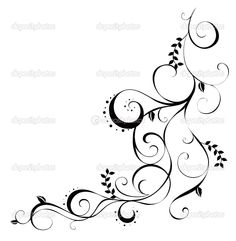 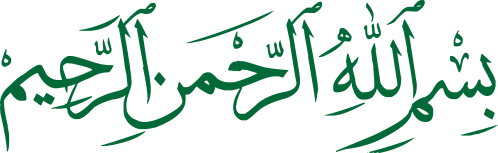 স্বাগতম
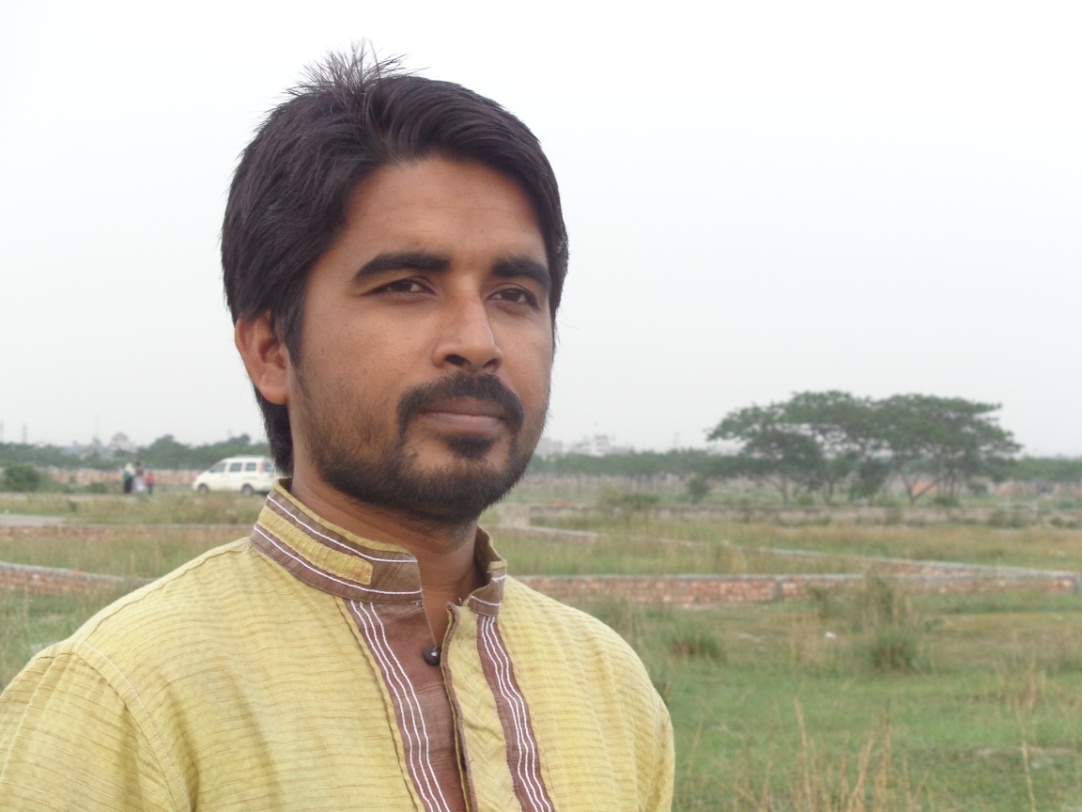 শিক্ষক পরিচিতি
evwK Avj nvmvb
mnKvwi †gŠjfx
wPk&wZqv b~wiqv `vwLj gv`ªvmv
‡KivYxMÄ, XvKv
baqi.liton@gmail.com
পাঠ পরিচিতি
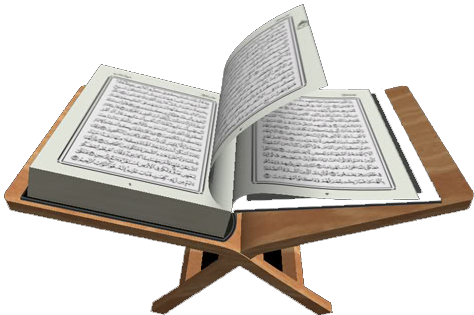 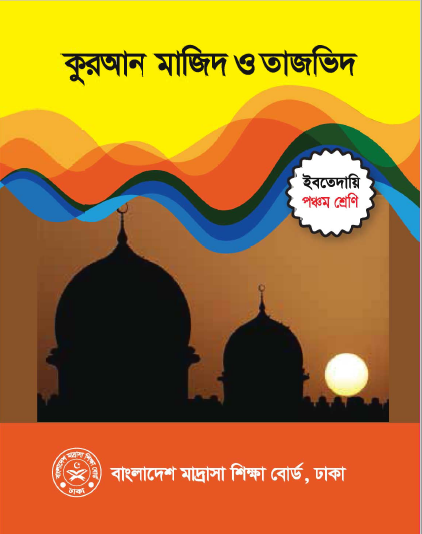 কোরআন মাজিদ ও তাজবিদ 
5ম শ্রেনি
চতুর্থ অধ্যায় 
মাখরাজ
এবার চিত্রটিগুলো লক্ষ্য কর-
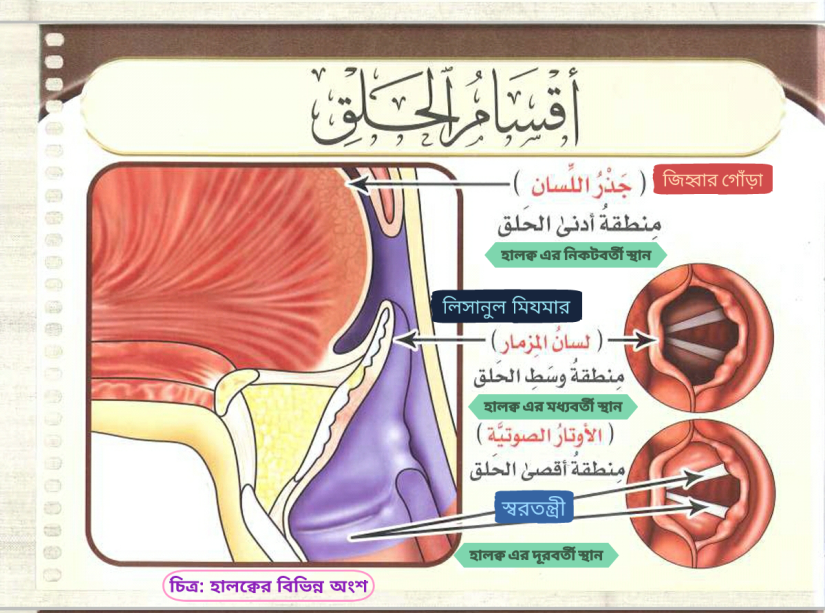 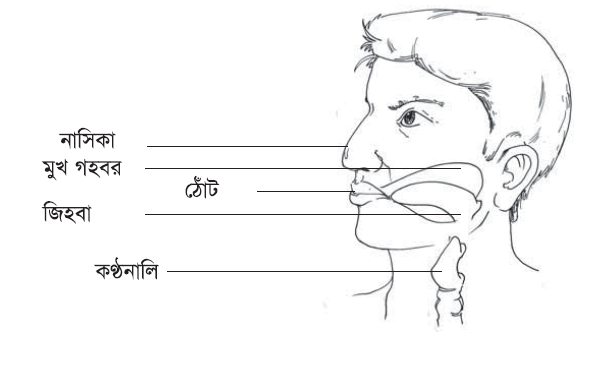 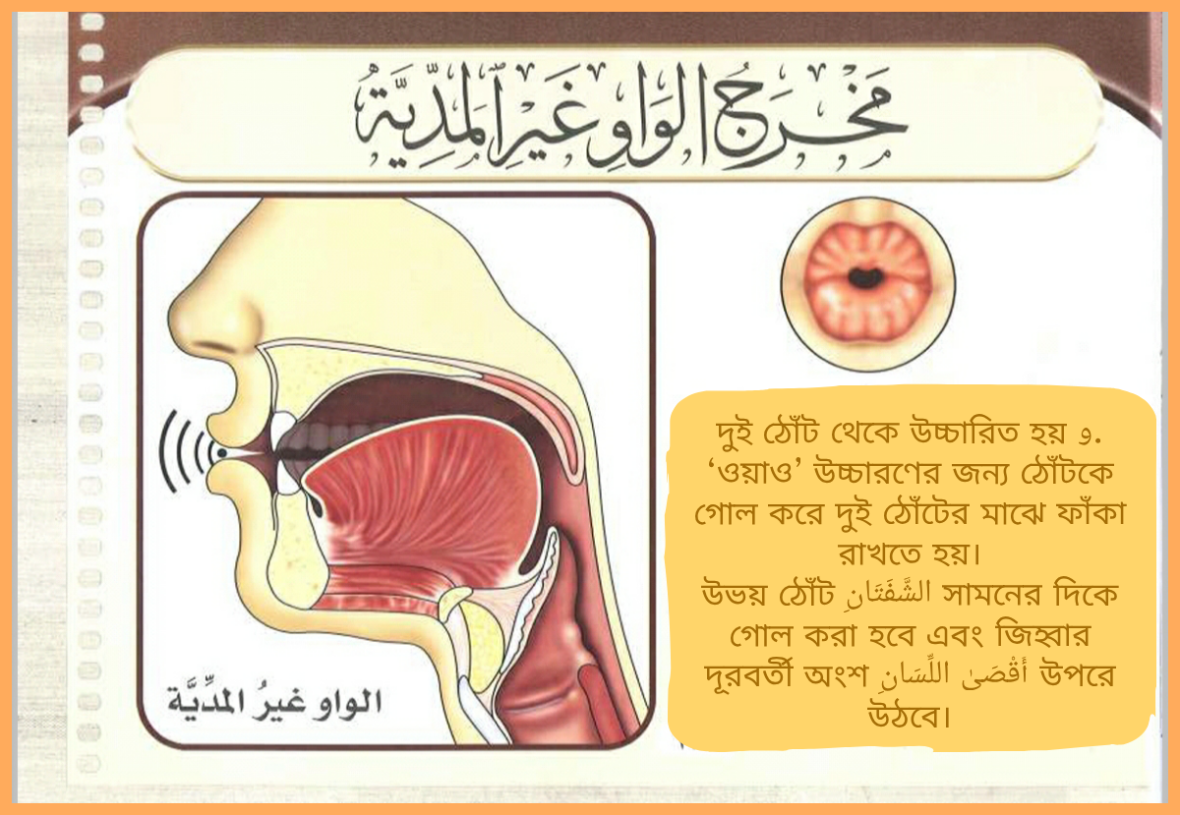 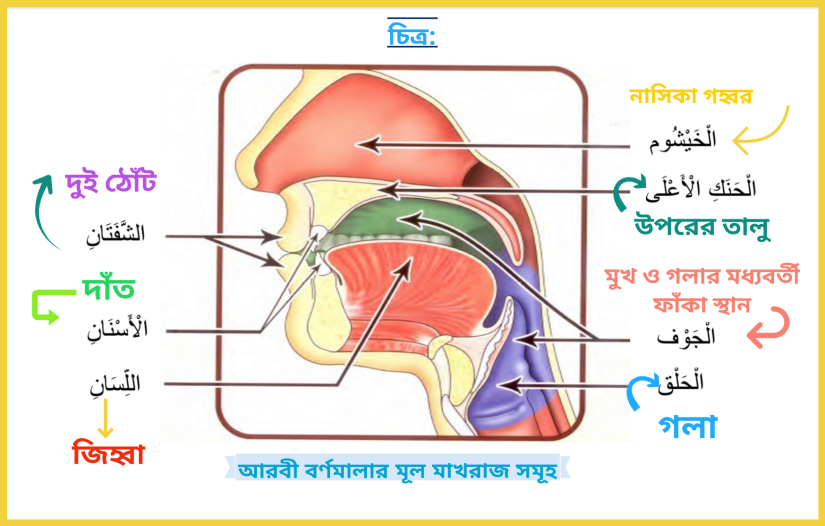 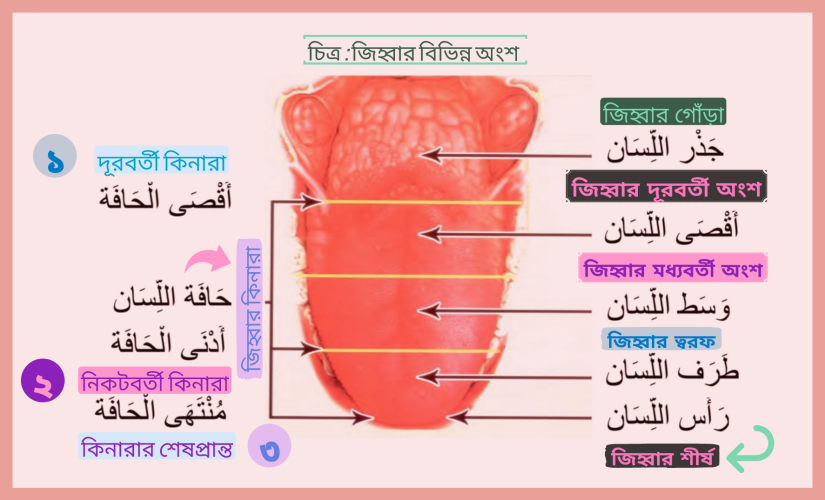 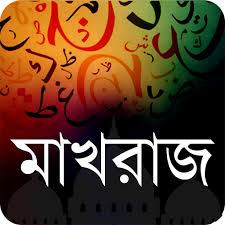 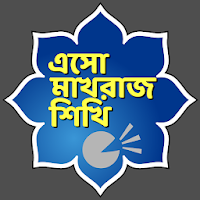 আরবী হরফ সমুহ ......
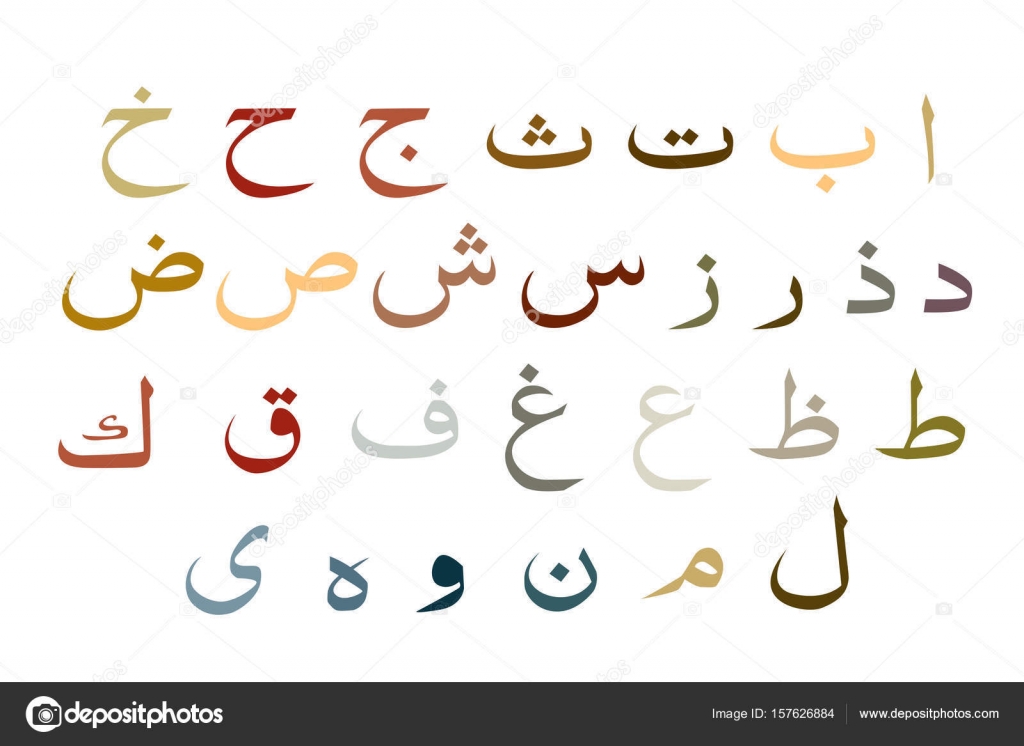 শিখনফল
এ পাঠ শেষে শিক্ষার্থীরা-

মাখরাজ শব্দের অর্থ বলতে পারবে
মাখরাজ এর পরিচয় বলতে পারবে
মাখরাজ কয়টি ও মুখের কয়টি স্থানে অবস্থিত তা  ব্যাখ্যা করতে পারবে
মাখরাজ অর্থ-
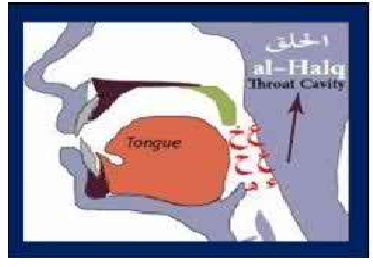 উচ্চারণের স্থান
বের হওয়ার স্থান
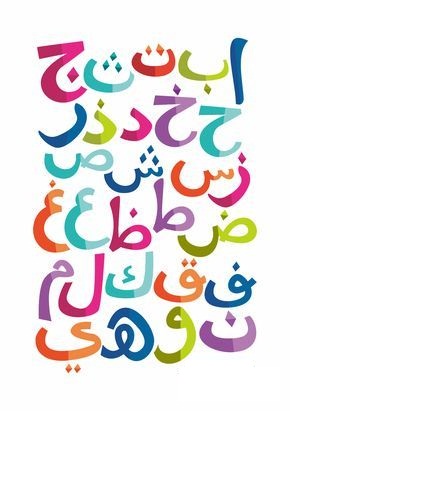 আরবি হরফ মোট ২৯টি।
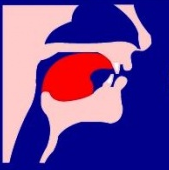 মাখরাজ
১৭ টি
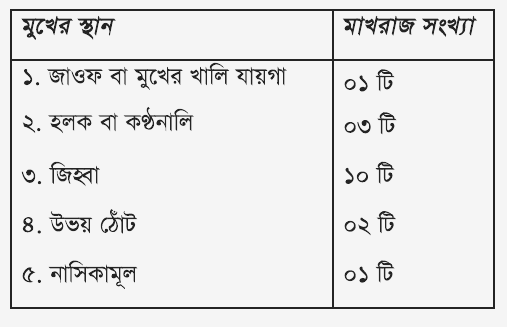 ১৭টি মাখরাজ মুখের ৫টি স্থানে অবস্থিত
1 নং মাখরাজ
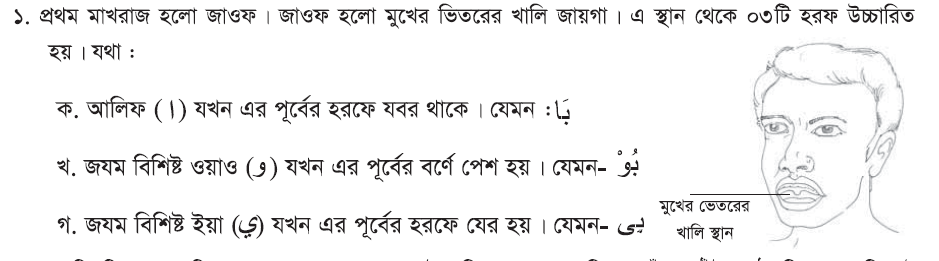 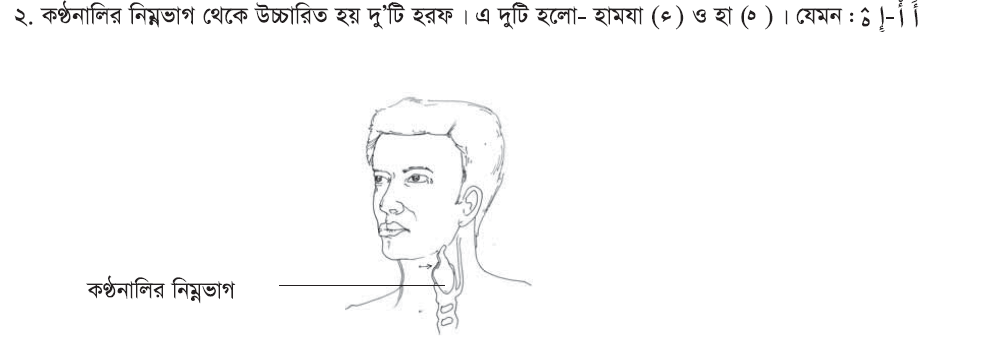 ২নং মাখরাজ
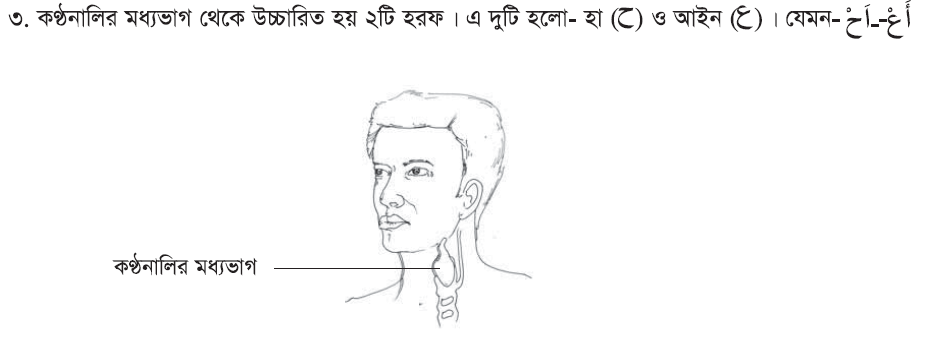 ৩নং মাখরাজ
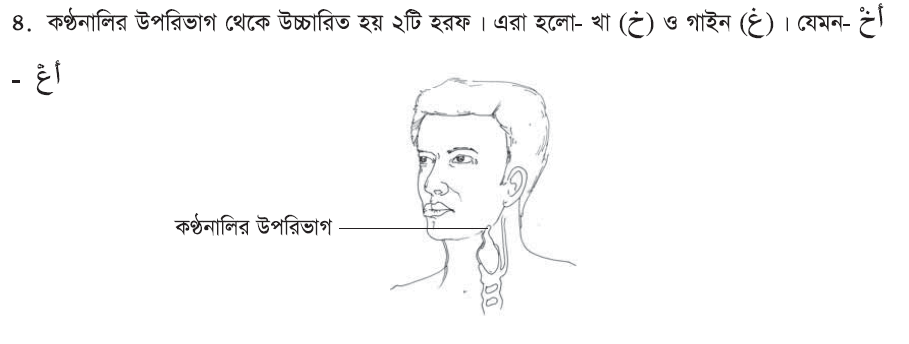 ৪নং মাখরাজ
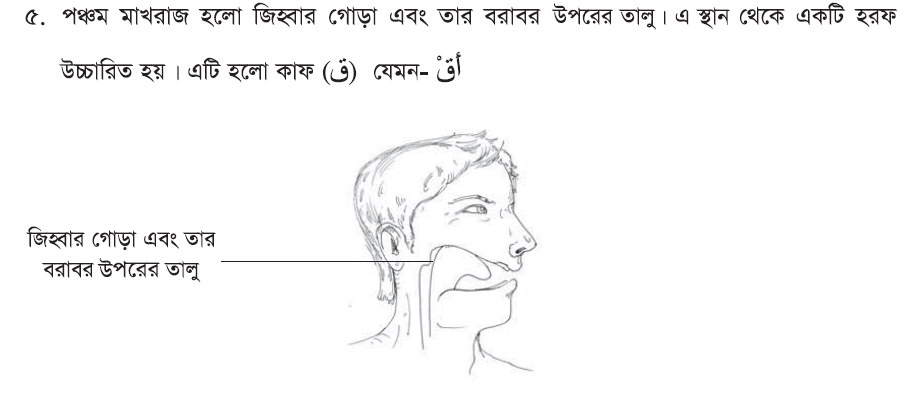 ৫নং মাখরাজ
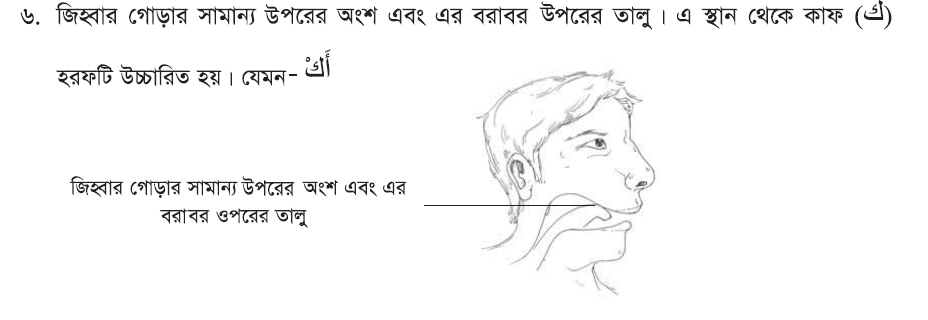 ৬নং মাখরাজ
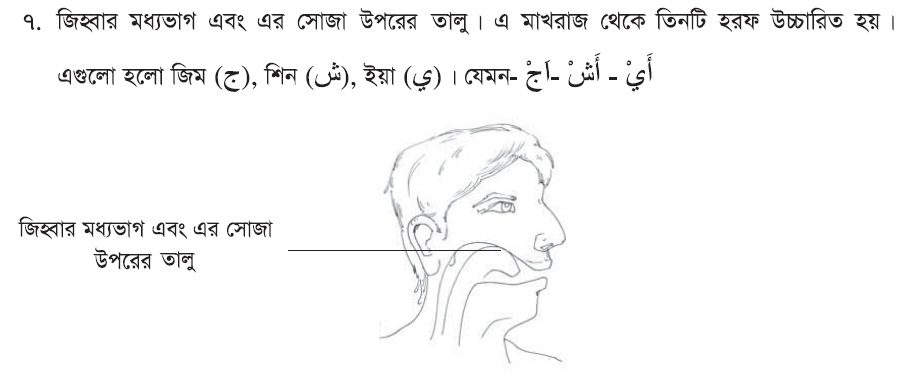 ৭নং মাখরাজ
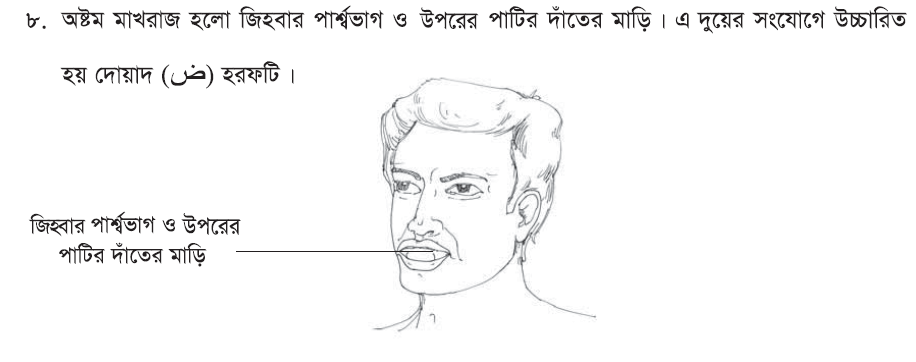 ৮নং মাখরাজ
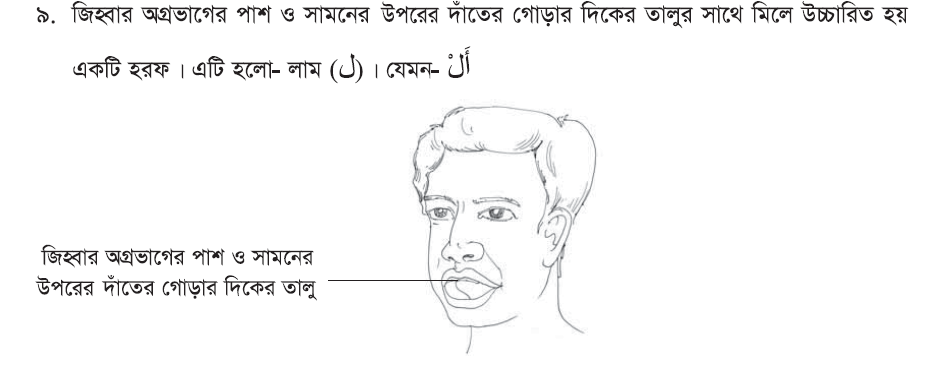 9 bs 
মাখরাজ
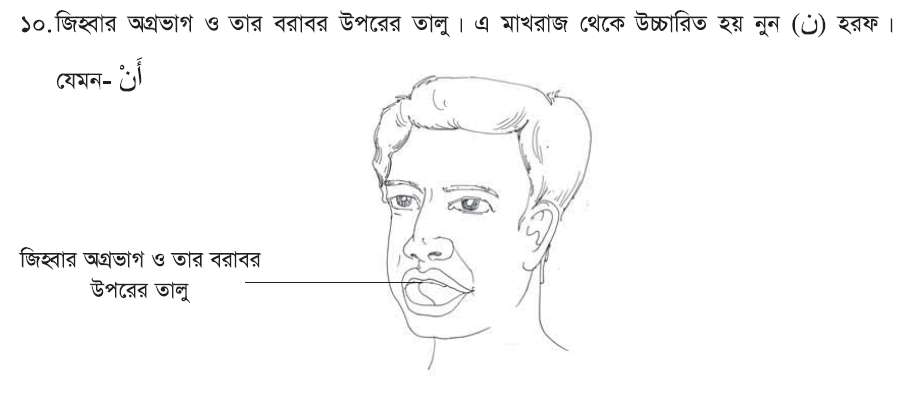 10 নং মাখরাজ
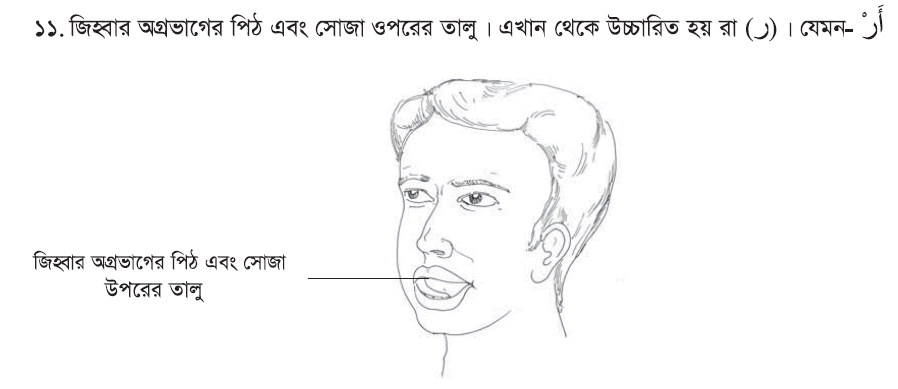 ১১নং মাখরাজ
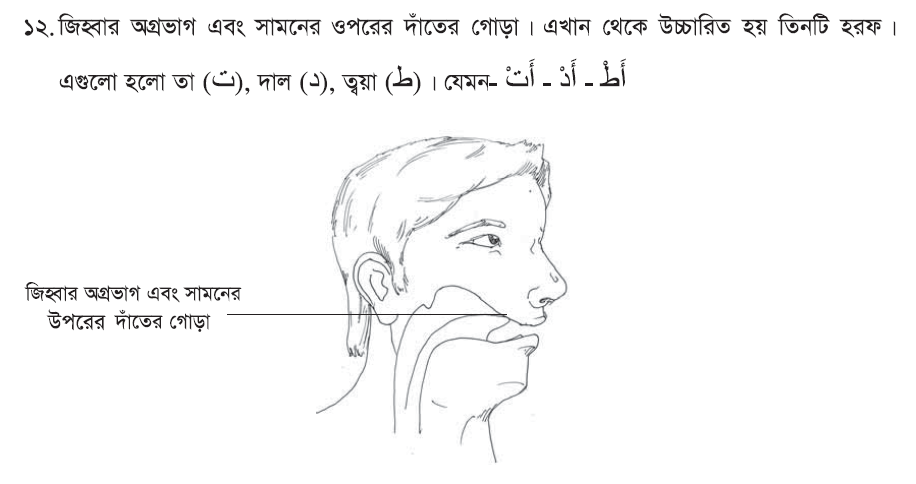 ১২নং মাখরাজ
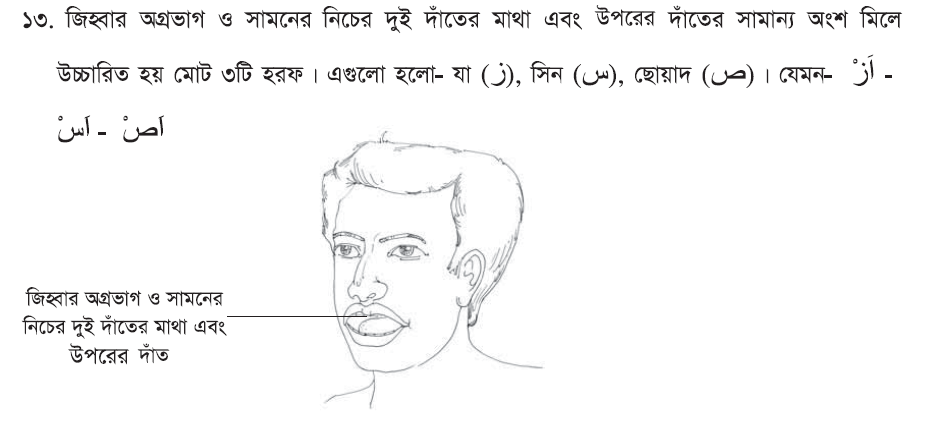 ১৩নং মাখরাজ
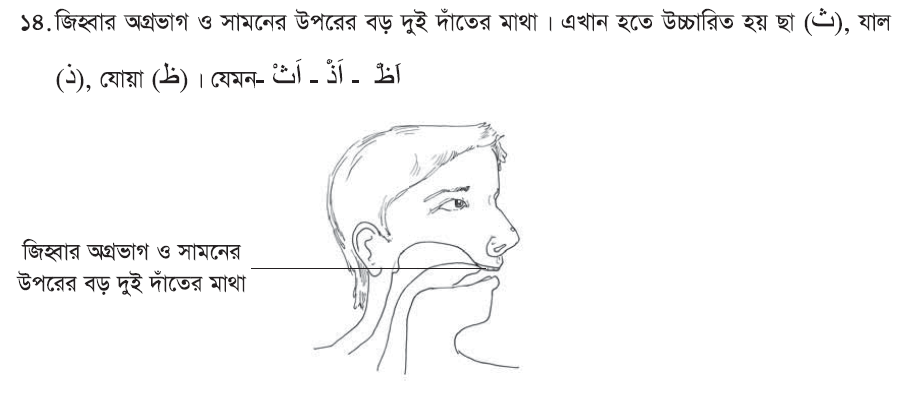 ১৪নং মাখরাজ
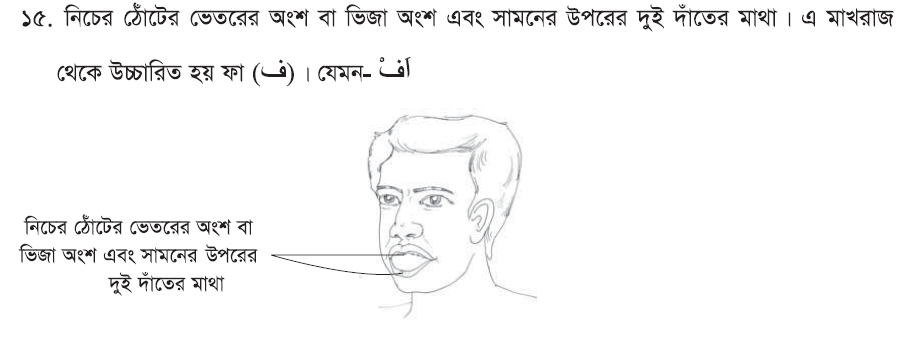 ১৫নং মাখরাজ
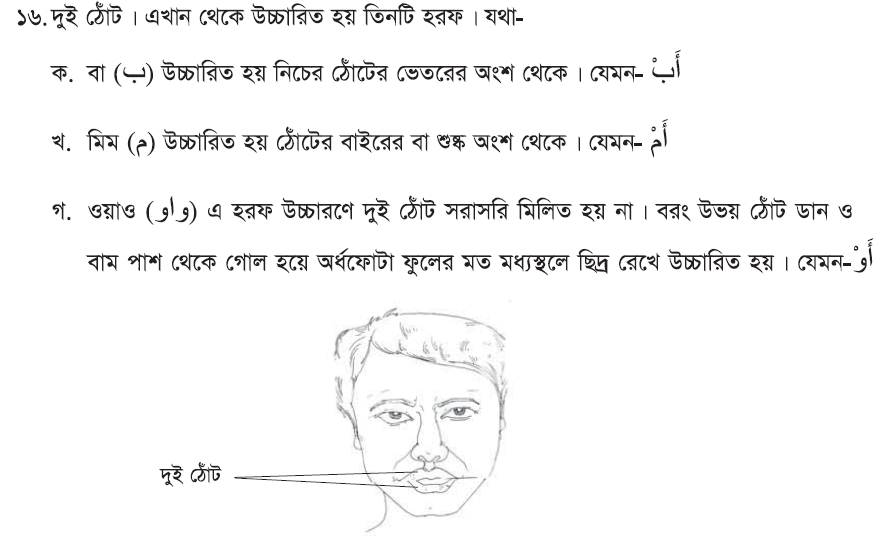 ১৬নং মাখরাজ
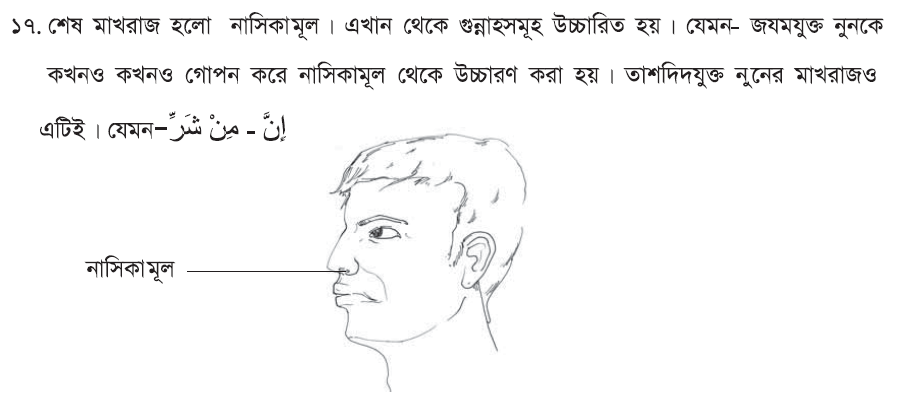 ১৭নং মাখরাজ
একক কাজ
আরবি বর্ণগুলো লিখে দেখাও।
মুল্যায়ন
মাখরাজ শব্দের অর্থ কী?
মাখরাজ কাকে বলে?
মাখরাজ মোট কতটি?
১নং মাখরাজ কী? এ স্থান থেকে কয়টি হরফ উচ্চারিত হয় ও কী কী?
দলীয় কাজ
শুদ্ধভাবে কুরআন তিলাওয়াতে মাখরাজের গুরুত্ব বিশ্লেষণ কর?
বাড়ির কাজ
বিশুদ্ধভাবে কুরআন তিলাওয়াতে মাখরাজ শিক্ষার গুরুত্ব ব্যাখ্যা কর।
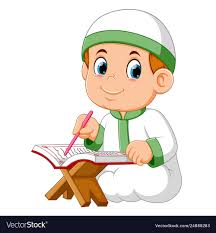 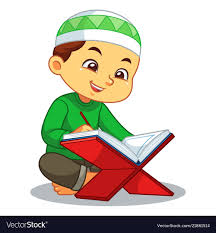 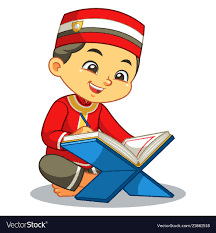 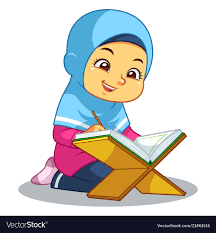 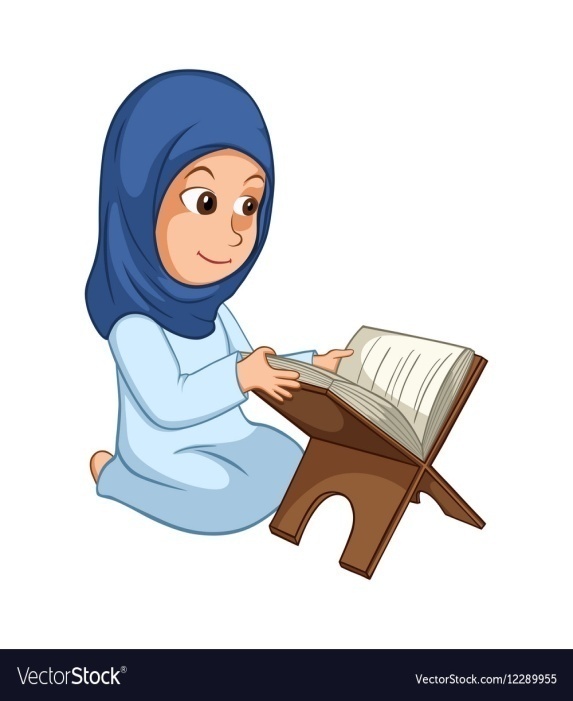 Avjøvn nv‡dR